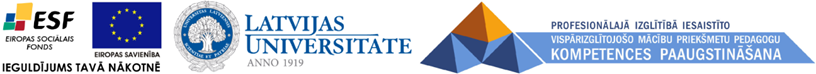 Novitātes IT un programmatūrās, kas tieši saistītas ar mācību priekšmeta standarta apguvi
ESF projekts „Profesionālajā izglītībā iesaistīto vispārizglītojošo mācību priekšmetu
pedagogu kompetences paaugstināšana”
(vienošanās Nr. 2009/0274/1DP/1.2.1.1.2/09/IPIA/VIAA/003)
Jaunākās tendences
Mācīšanās, izmantojot interneta resursus
Tiešsaistes lietotnes (mākoņu tehnoloģijas)
IT jaunumi
Mācīšanās, izmantojot interneta resursus
Audio / vizuālie mācību materiāli (piem., www.youtube.com)
E - vide mācību procesa organizēšanai (piem., www.moodle.lv)
Tiešsaistes enciklopēdijas  (piem., www.britanica.com )
Datņu apmaiņa (piem., www.dropbox.lv)
Forumi (piem., www.datuve.lv)
Blogi (piem., http://teachergatis.blogspot.com/2010/10/musdienigi-macibu-materiali-ar-onenote.html - blogs skolotājiem, par izglītību saistošiem jautājumiem un dažādiem interneta rīkiem).
Tiešsaistes lietotnes
Tiešsaistes lietotnes
IT jaunumi
Planšetdatori
Teksta lasīšanas ierīces
Mobilas ierīces
Dokumentu kameras
Video konferences